Genesis 12‒50
Israel’s Birth & Preservation
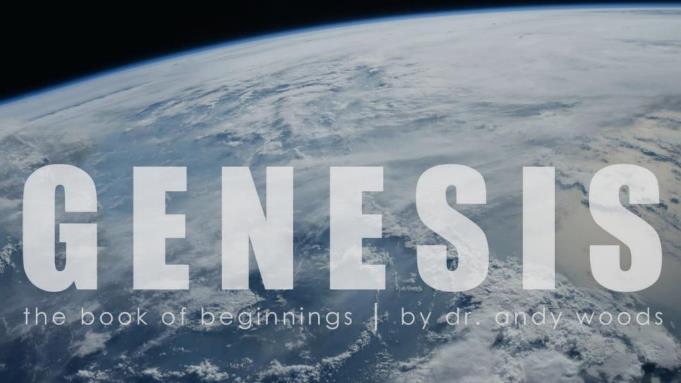 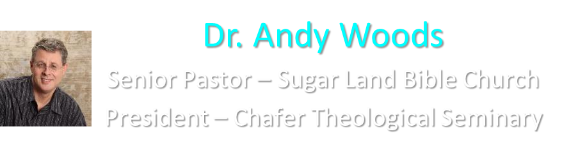 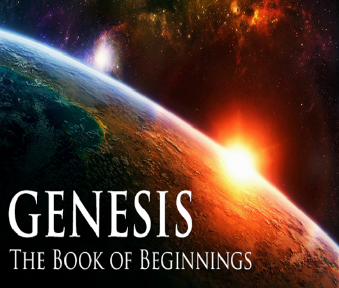 GENESIS STRUCTURE
Genesis 12-50 (four people)
Abraham (12:1–25:11)
Isaac (25:12–26:35)
Jacob (27–36)
Joseph (37–50)
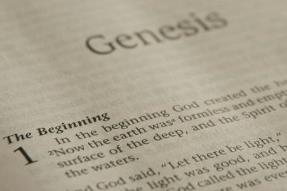 Genesis 29Chapter Summary
Jacob’s Arrival (1-14)
Jacob’s Marriages (15-30)
Jacob's Sons (31-35)
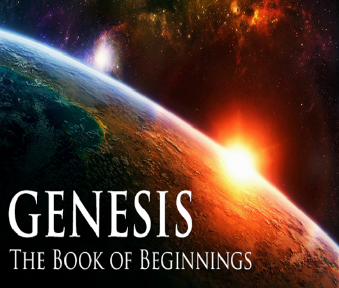 Genesis 29Chapter Summary
Jacob’s Arrival (1-14)
Jacob’s Marriages (15-30)
Jacob’s Sons (31-35)
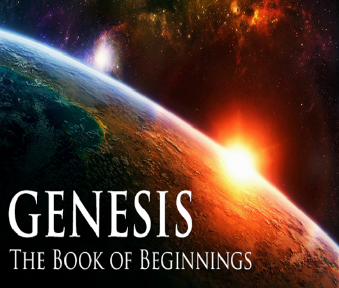 I. Genesis 29:1-14Jacob’s Arrival
Journey (1)
At the well (2-3)
Conversation with the locals (4-8)
Jacob meets Rachel (9-12)
Jacob in Laban’s home (13-14)
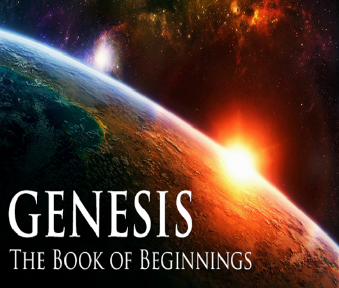 I. Genesis 29:1-14Jacob’s Arrival
Journey (1)
At the well (2-3)
Conversation with the locals (4-8)
Jacob meets Rachel (9-12)
Jacob in Laban’s home (13-14)
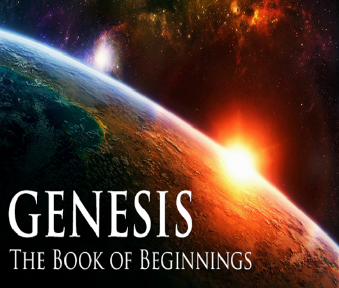 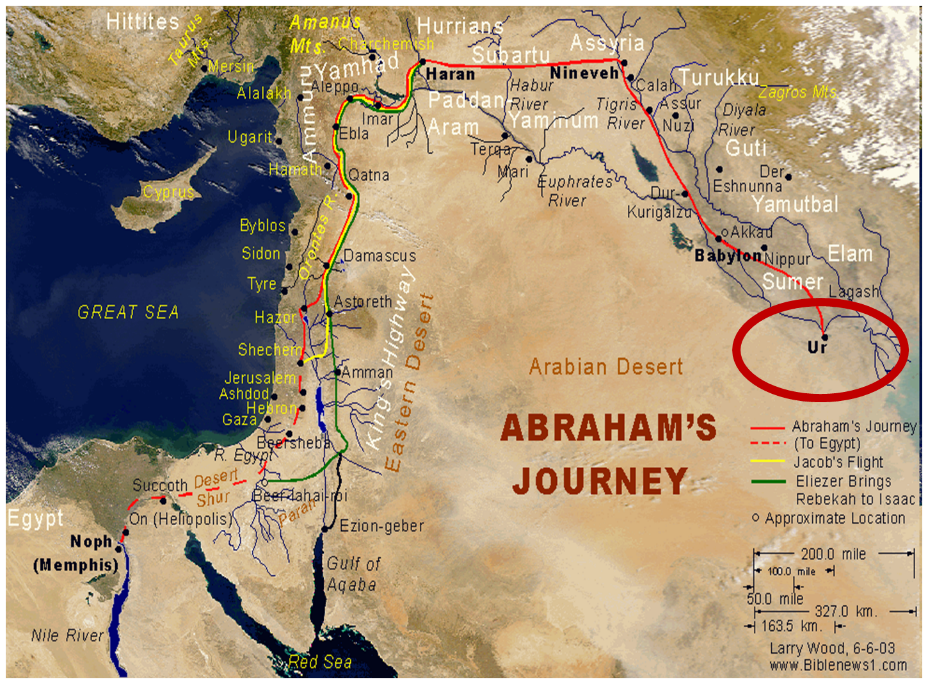 I. Genesis 29:1-14Jacob’s Arrival
Journey (1)
At the well (2-3)
Conversation with the locals (4-8)
Jacob meets Rachel (9-12)
Jacob in Laban’s home (13-14)
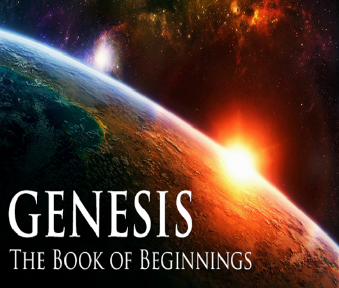 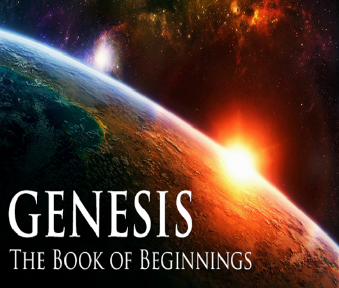 Genesis 12‒25Abraham’s Early Journeys
I. Genesis 29:1-14Jacob’s Arrival
Journey (1)
At the well (2-3)
Conversation with the locals (4-8)
Jacob meets Rachel (9-12)
Jacob in Laban’s home (13-14)
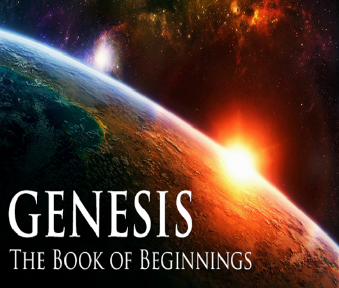 Genesis 29:4-8Conversation with the Locals
Location (4)
Family (5-6)
Procedure (7-8)
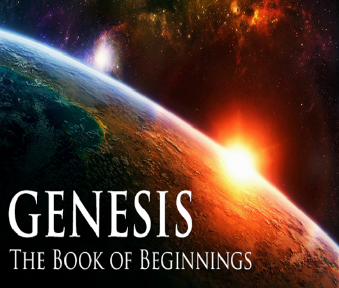 Genesis 29:4-8Conversation with the Locals
Location (4)
Family (5-6)
Procedure (7-8)
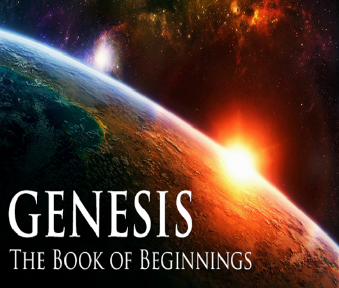 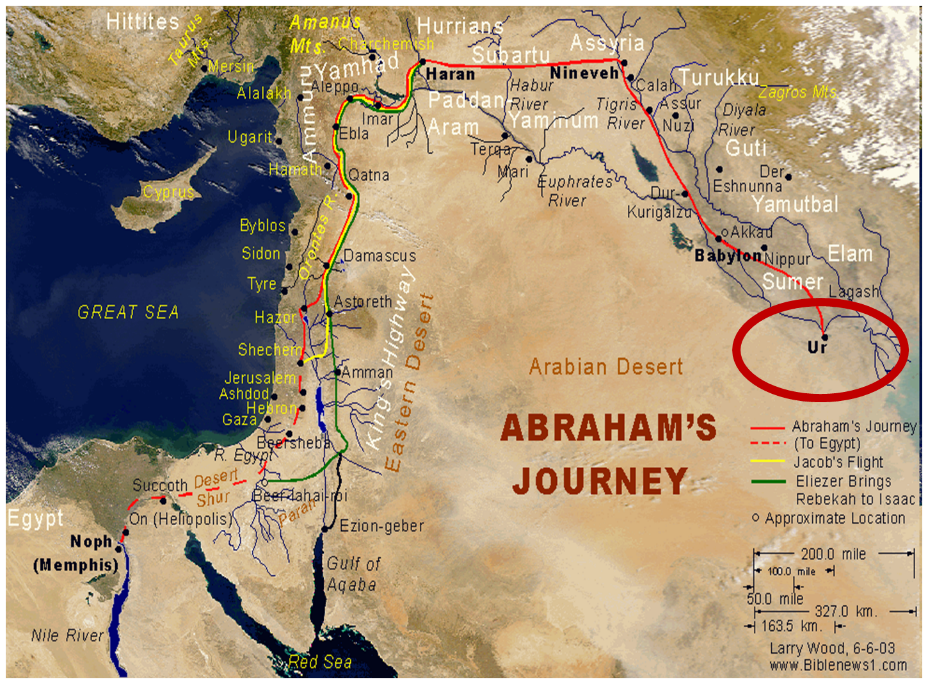 Genesis 29:4-8Conversation with the Locals
Location (4)
Family (5-6)
Procedure (7-8)
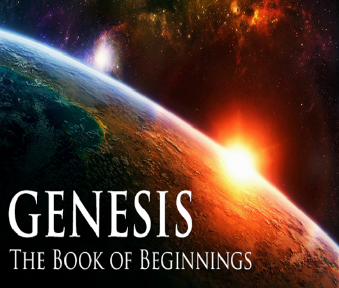 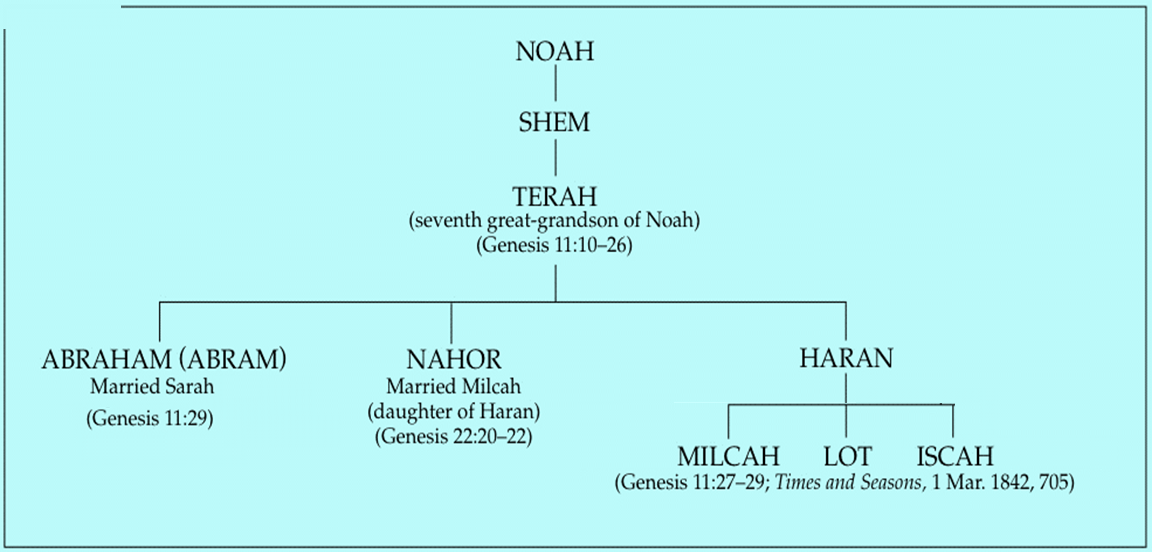 Genesis 22:20-24Rebekah’s Lineage
Timing (20a)
Nahor’s children (20b-24)
From Milcah (20b-23)
From Reumah (24)
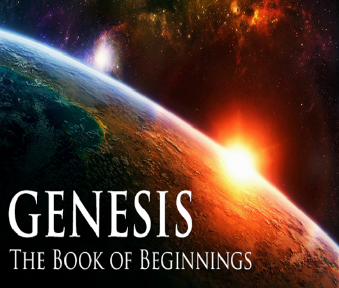 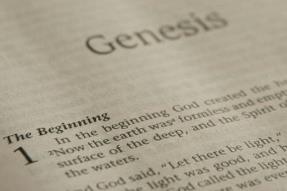 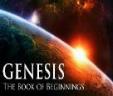 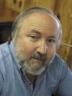 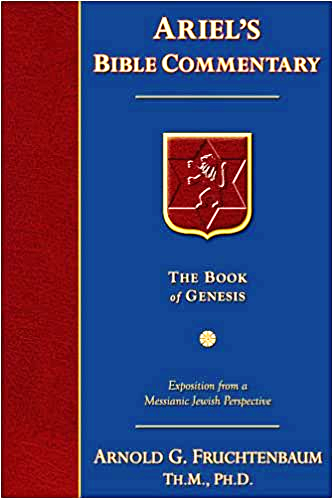 Dr. Arnold G. Fruchtenbaum
The Book of Genesis, 441
“In verses 5–6 came Jacob’s inquiry of his family: And [Jacob] said unto them, Know ye Laban the son of Nahor? Laban was actually the son of Bethuel, and here the word son is used in the sense of grandson.”
Genesis 29:4-8Conversation with the Locals
Location (4)
Family (5-6)
Procedure (7-8)
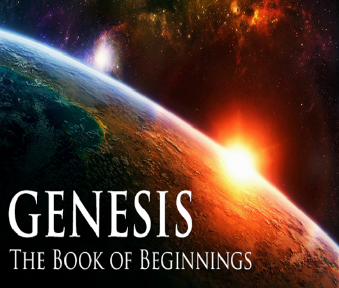 I. Genesis 29:1-14Jacob’s Arrival
Journey (1)
At the well (2-3)
Conversation with the locals (4-8)
Jacob meets Rachel (9-12)
Jacob in Laban’s home (13-14)
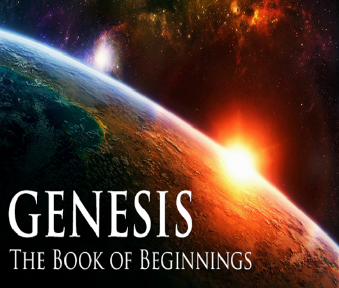 Genesis 29:9-12Jacob Meets Rachel
Rachel’s arrival (9)
Jacob’s first sight of Rachel (10a)
Jacob’s reaction (10b-12a)
Rachel’s response (12b)
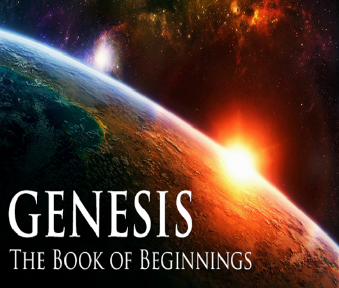 Genesis 29:9-12Jacob Meets Rachel
Rachel’s arrival (9)
Jacob’s first sight of Rachel (10a)
Jacob’s reaction (10b-12a)
Rachel’s response (12b)
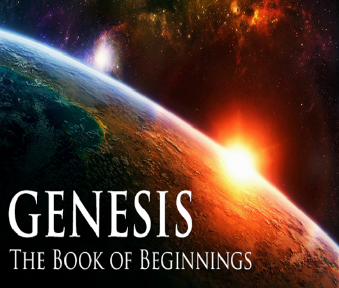 Genesis 29:9-12Jacob Meets Rachel
Rachel’s arrival (9)
Jacob’s first sight of Rachel (10a)
Jacob’s reaction (10b-12a)
Rachel’s response (12b)
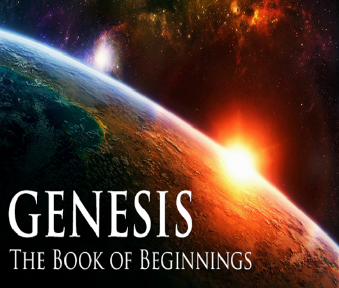 Genesis 29:9-12Jacob Meets Rachel
Rachel’s arrival (9)
Jacob’s first sight of Rachel (10a)
Jacob’s reaction (10b-12a)
Rachel’s response (12b)
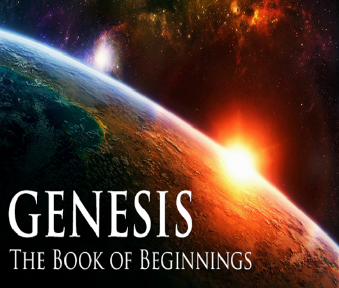 Genesis 29:10b-12aJacob’s Reaction
Removal of the stone (10b)
Greeting & kiss (11)
Identifies self (12a)
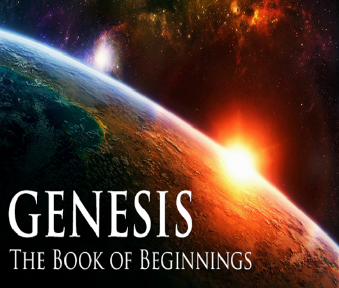 Genesis 29:10b-12aJacob’s Reaction
Removal of the stone (10b)
Greeting & kiss (11)
Identifies self (12a)
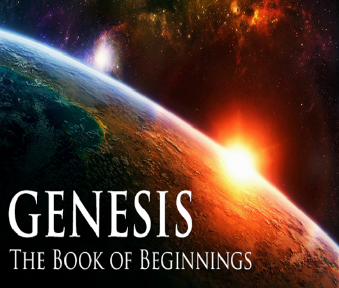 Genesis 29:10b-12aJacob’s Reaction
Removal of the stone (10b)
Greeting & kiss (11)
Identifies self (12a)
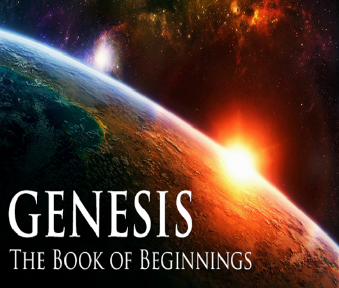 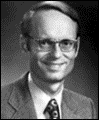 Charles RyrieThe Ryrie Study Bible, page 28
Genesis 29:11 (RSB:NASB1995U): Genesis 29:11. “Jacob kissed Rachel, a proper greeting for cousins, and wept for joy at finding his relatives.”
Genesis 29:10b-12aJacob’s Reaction
Removal of the stone (10b)
Greeting & kiss (11)
Identifies self (12a)
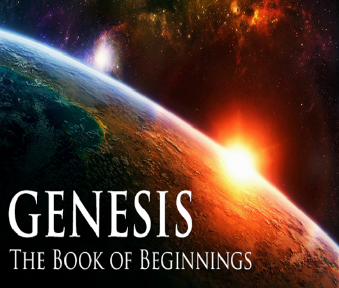 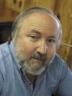 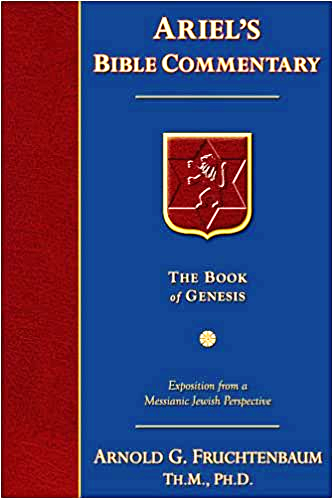 Dr. Arnold G. Fruchtenbaum
The Book of Genesis, 442
“Third, in verse 12a, he identified himself: And Jacob told Rachel that he was her father’s brother. Here, the word brother is used in the sense of “nephew,” since he was Laban’s nephew. Also, he was Rebekah’s son; Rebekah was Rachel’s aunt.”
Genesis 29:9-12Jacob Meets Rachel
Rachel’s arrival (9)
Jacob’s first sight of Rachel (10a)
Jacob’s reaction (10b-12a)
Rachel’s response (12b)
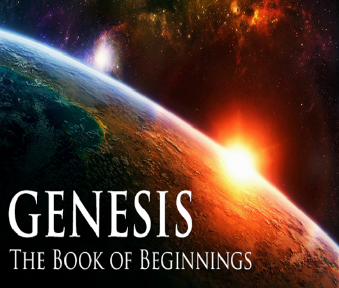 I. Genesis 29:1-14Jacob’s Arrival
Journey (1)
At the well (2-3)
Conversation with the locals (4-8)
Jacob meets Rachel (9-12)
Jacob in Laban’s home (13-14)
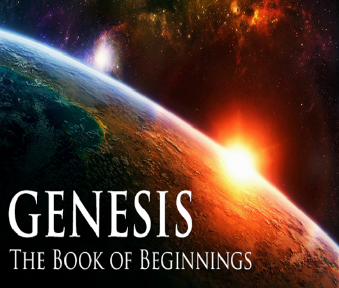 Genesis 29:13-14Jacob in Laban’s Home
Meeting between Jacob & Laban (13)
Jacob becomes Laban’s guest (14)
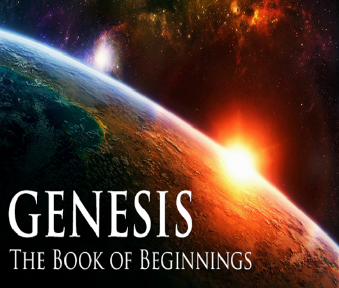 Genesis 29:13-14Jacob in Laban’s Home
Meeting between Jacob & Laban (13)
Jacob becomes Laban’s guest (14)
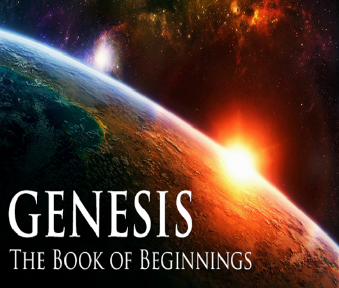 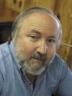 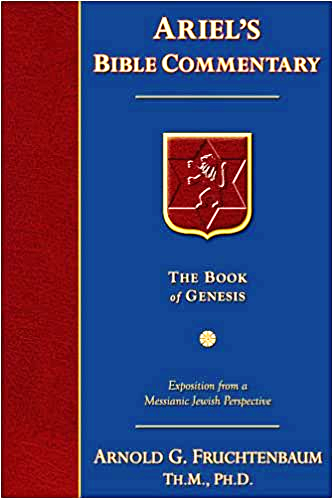 Dr. Arnold G. Fruchtenbaum
The Book of Genesis, 442
“Genesis 29:13–14 describes Jacob in the home of Laban, with verse 13 recording the meeting between Jacob and Laban. The timing was: And it came to pass, when Laban heard the tidings of Jacob his sister’s sons. Laban’s sister had left ninety-seven years earlier.”
Genesis 29:13-14Jacob in Laban’s Home
Meeting between Jacob & Laban (13)
Jacob becomes Laban’s guest (14)
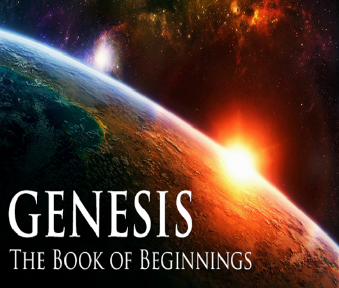 Genesis 29Chapter Summary
Jacob’s Arrival (1-14)
Jacob’s Marriages (15-30)
Jacob’s Sons (31-35)
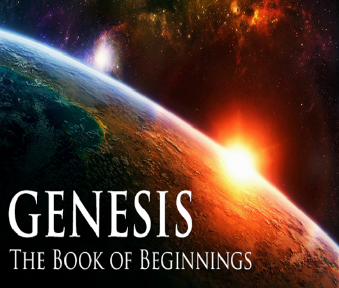 II. Genesis 29:15-30Jacob’s Marriages
Marriage contract (15-19)
Marriages (20-30)
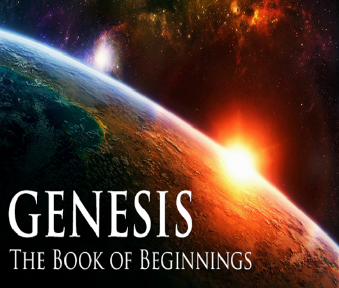 II. Genesis 29:15-30Jacob’s Marriages
Marriage contract (15-19)
Marriages (20-30)
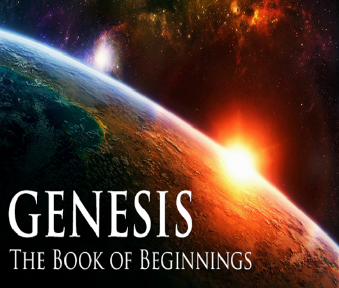 Genesis 29:15-19Marriage Contract
Laban’s inquiry (15)
Laban’s daughters (16-17)
Jacob’s wages (18)
Laban’s agreement (19)
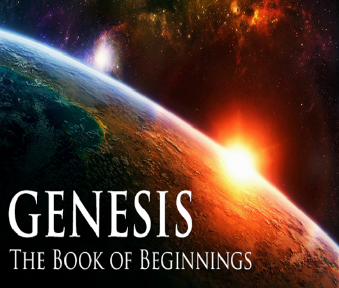 Genesis 29:15-19Marriage Contract
Laban’s inquiry (15)
Laban’s daughters (16-17)
Jacob’s wages (18)
Laban’s agreement (19)
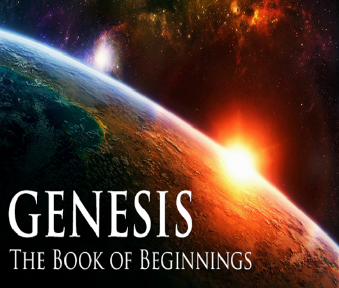 Genesis 29:15-19Marriage Contract
Laban’s inquiry (15)
Laban’s daughters (16-17)
Jacob’s wages (18)
Laban’s agreement (19)
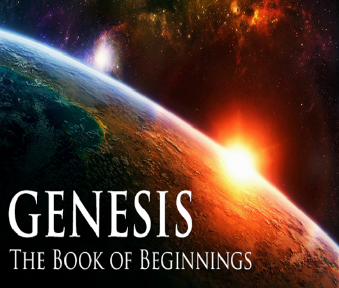 Genesis 29:16-17Laban’s Daughters
Names (16)
Distinctives (17)
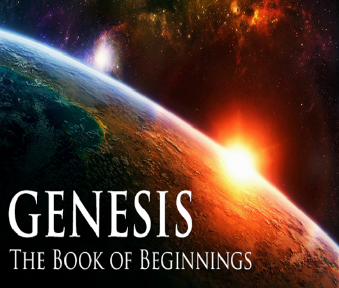 Genesis 29:16-17Laban’s Daughters
Names (16)
Distinctives (17)
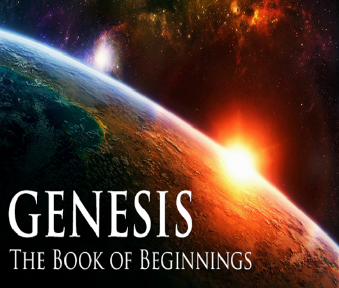 Genesis 29:16-17Laban’s Daughters
Names (16)
Distinctives (17)
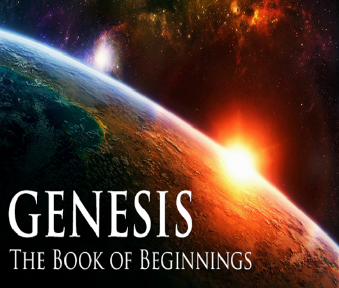 Genesis 29:15-19Marriage Contract
Laban’s inquiry (15)
Laban’s daughters (16-17)
Jacob’s wages (18)
Laban’s agreement (19)
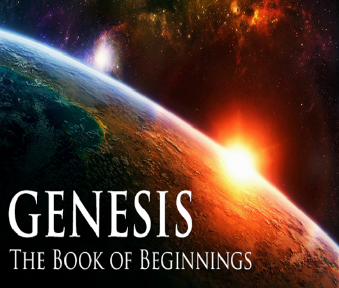 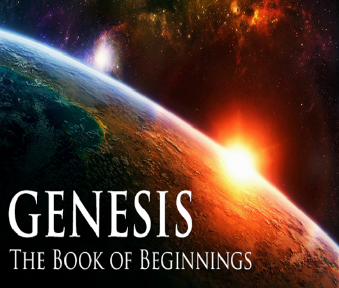 Genesis 12‒25Abraham’s Early Journeys
Genesis 29:15-19Marriage Contract
Laban’s inquiry (15)
Laban’s daughters (16-17)
Jacob’s wages (18)
Laban’s agreement (19)
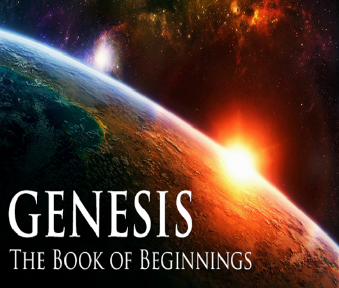 II. Genesis 29:15-30Jacob’s Marriages
Marriage contract (15-19)
Marriages (20-30)
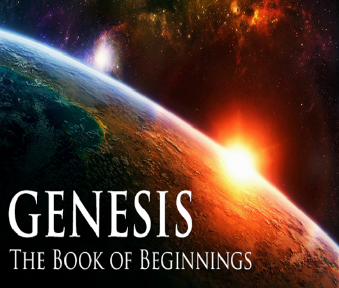 Genesis 29:20-30Jacob’s Marriages
Seven years of labor for Rachel (20)
Marriage to Leah (21-25a)
Marriage to Rachel (25b-30)
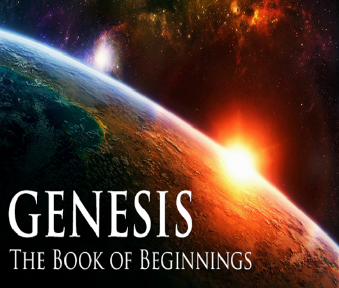 Genesis 29:20-30Jacob’s Marriages
Seven years of labor for Rachel (20)
Marriage to Leah (21-25a)
Marriage to Rachel (25b-30)
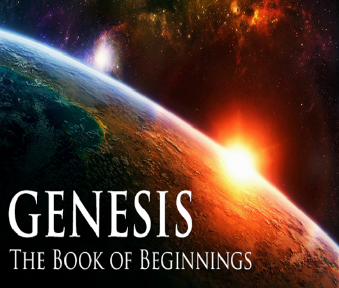 Genesis 29:20-30Jacob’s Marriages
Seven years of labor for Rachel (20)
Marriage to Leah (21-25a)
Marriage to Rachel (25b-30)
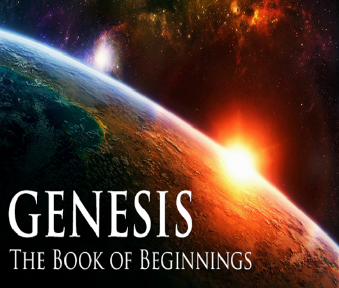 Genesis 29:21-25aMarriage to Leah
Jacob’s demand (21)
Festivities (22)
Wedding night (23)
Wedding gift (24)
Jacob’s discovery (25a)
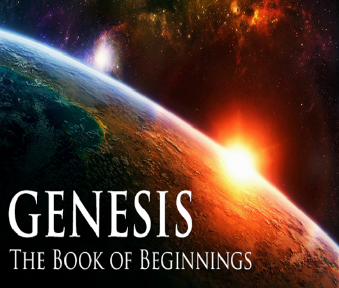 Genesis 29:21-25aMarriage to Leah
Jacob’s demand (21)
Festivities (22)
Wedding night (23)
Wedding gift (24)
Jacob’s discovery (25a)
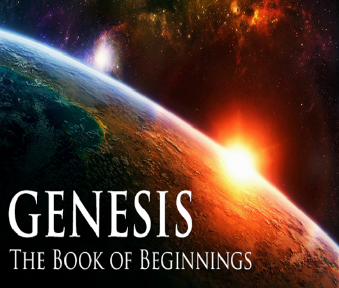 Genesis 29:21-25aMarriage to Leah
Jacob’s demand (21)
Festivities (22)
Wedding night (23)
Wedding gift (24)
Jacob’s discovery (25a)
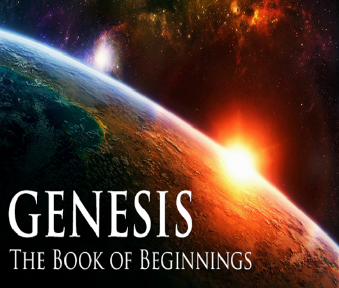 Genesis 29:21-25aMarriage to Leah
Jacob’s demand (21)
Festivities (22)
Wedding night (23)
Wedding gift (24)
Jacob’s discovery (25a)
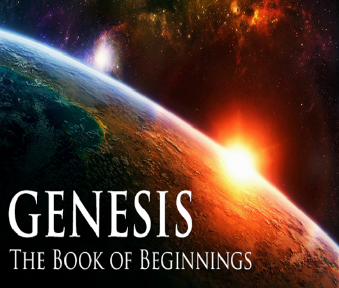 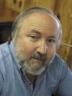 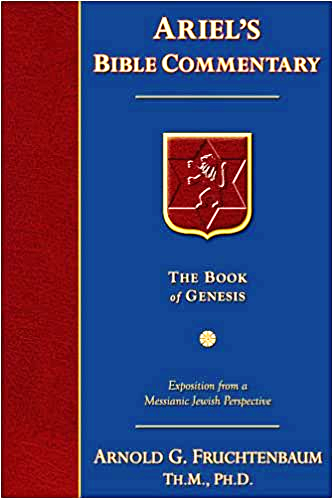 Dr. Arnold G. Fruchtenbaum
The Book of Genesis, 445
“Now the deceiver is deceived, although the motivations differ from good to bad. This is divine retribution in four ways. First, Isaac’s blindness equals the darkness of Jacob’s wedding night, and neither could see well as a result. Second, this Jacob is deceived by being presented the older for the younger, the reversal of Isaac’s presentation of Jacob for Esau. Third, Isaac thought Jacob was Esau and Jacob thought Leah was Rachel. Fourth, Jacob pretended to be his older brother, while Leah pretended to be her younger sister.”
Genesis 29:21-25aMarriage to Leah
Jacob’s demand (21)
Festivities (22)
Wedding night (23)
Wedding gift (24)
Jacob’s discovery (25a)
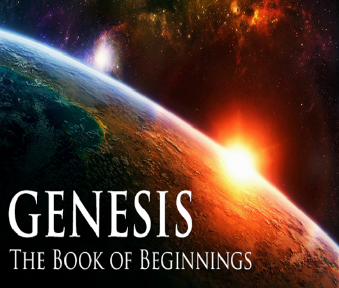 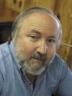 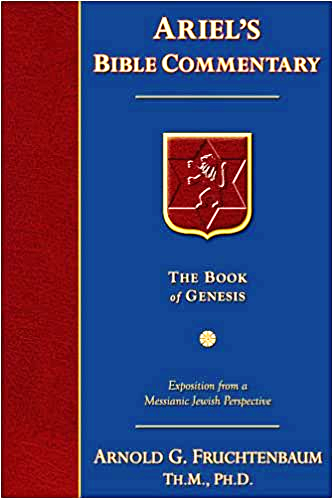 Dr. Arnold G. Fruchtenbaum
The Book of Genesis, 445
“In verse 24 is the wedding gift: And Laban gave Zilpah, meaning “nearness” or “intimacy,” his handmaid unto his daughter Leah for a handmaid. This practice is in keeping with what is known from the Nuzi Tablets.”
Genesis 29:21-25aMarriage to Leah
Jacob’s demand (21)
Festivities (22)
Wedding night (23)
Wedding gift (24)
Jacob’s discovery (25a)
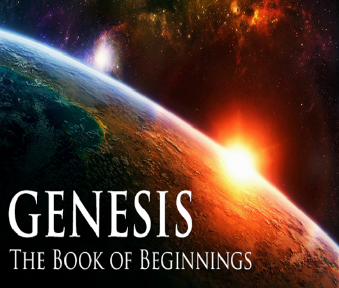 Genesis 29:20-30Jacob’s Marriages
Seven years of labor for Rachel (20)
Marriage to Leah (21-25a)
Marriage to Rachel (25b-30)
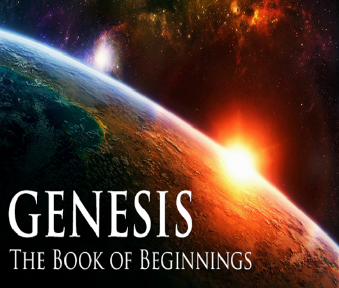 Genesis 29:25b-30Marriage to Rachel
Jacob’s complaint (25b)
Laban’s response (26-27)
Jacob’s agreement (28)
Wedding gift (29)
Consummation (30a)
Second seven years (30b)
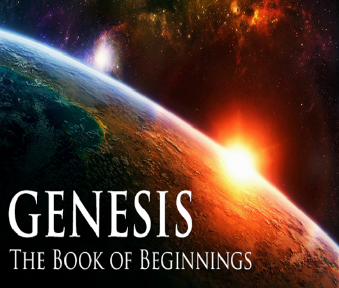 Genesis 29:25b-30Marriage to Rachel
Jacob’s complaint (25b)
Laban’s response (26-27)
Jacob’s agreement (28)
Wedding gift (29)
Consummation (30a)
Second seven years (30b)
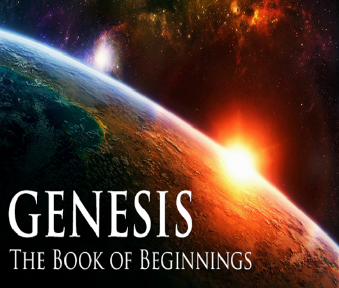 Genesis 29:25b-30Marriage to Rachel
Jacob’s complaint (25b)
Laban’s response (26-27)
Jacob’s agreement (28)
Wedding gift (29)
Consummation (30a)
Second seven years (30b)
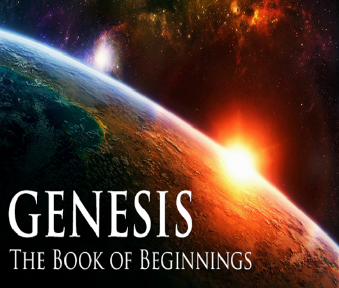 Genesis 29:26-27Laban’s Response
Local custom (26)
Laban’s offer (27)
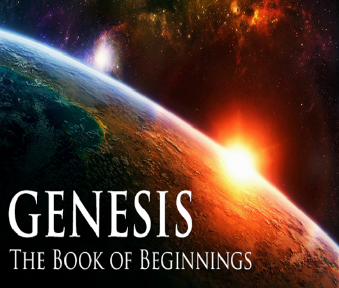 Genesis 29:26-27Laban’s Response
Local custom (26)
Laban’s offer (27)
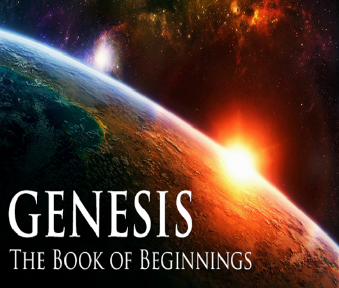 Genesis 29:26-27Laban’s Response
Local custom (26)
Laban’s offer (27)
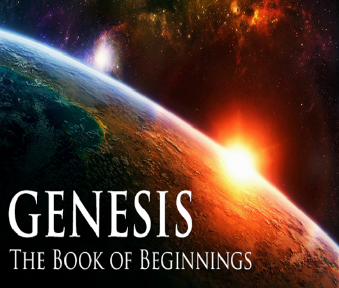 Genesis 29:25b-30Marriage to Rachel
Jacob’s complaint (25b)
Laban’s response (26-27)
Jacob’s agreement (28)
Wedding gift (29)
Consummation (30a)
Second seven years (30b)
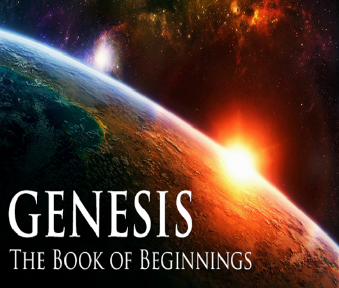 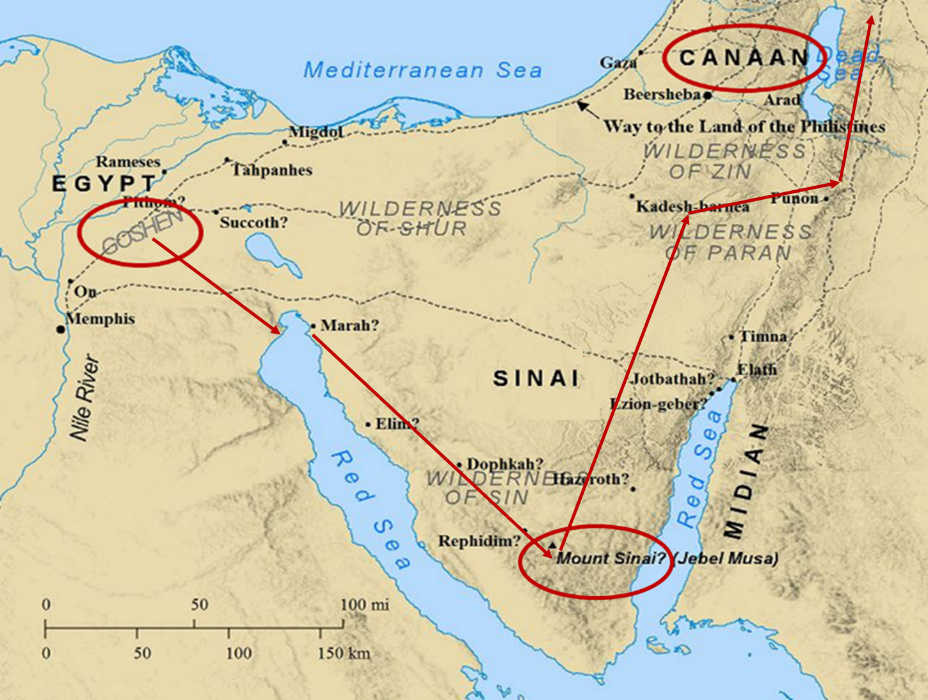 Genesis 29:25b-30Marriage to Rachel
Jacob’s complaint (25b)
Laban’s response (26-27)
Jacob’s agreement (28)
Wedding gift (29)
Consummation (30a)
Second seven years (30b)
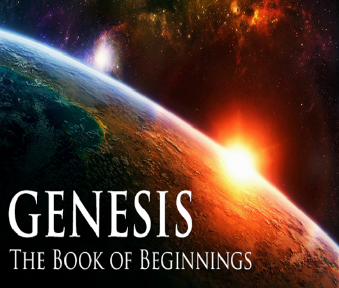 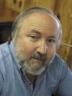 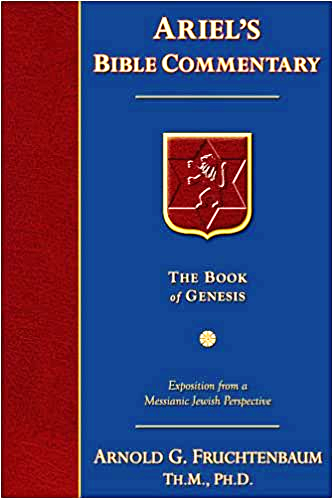 Dr. Arnold G. Fruchtenbaum
The Book of Genesis, 446
“Verse 29 discloses the wedding gift: And Laban gave to Rachel his daughter Bilhah, meaning ‘terror,’ his handmaid to be her handmaid. Again, this is in keeping with the Nuzi Tablets.”
Genesis 29:25b-30Marriage to Rachel
Jacob’s complaint (25b)
Laban’s response (26-27)
Jacob’s agreement (28)
Wedding gift (29)
Consummation (30a)
Second seven years (30b)
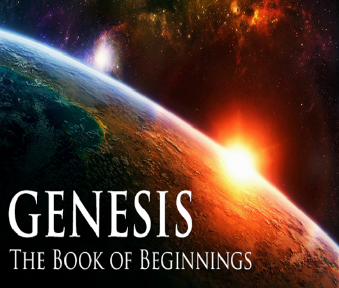 Genesis 29:25b-30Marriage to Rachel
Jacob’s complaint (25b)
Laban’s response (26-27)
Jacob’s agreement (28)
Wedding gift (29)
Consummation (30a)
Second seven years (30b)
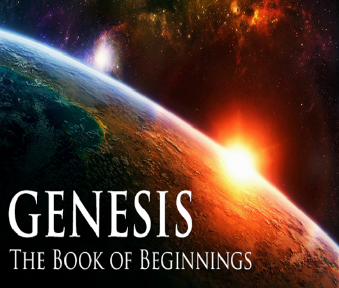 Genesis 29Chapter Summary
Jacob’s Arrival (1-14)
Jacob’s Marriages (15-30)
Jacob’s Sons (31-35)
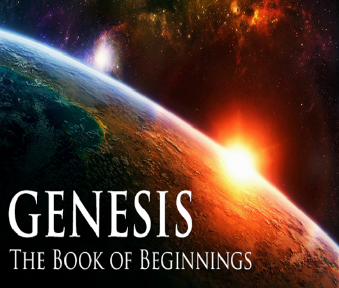 III. Genesis 29:31-35Jacob’s Sons
God’s providence (31)
Leah’s four sons (32-35a)
Conclusion (35b)
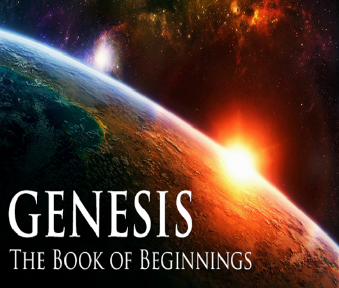 III. Genesis 29:31-35Jacob’s Sons
God’s providence (31)
Leah’s four sons (32-35a)
Conclusion (35b)
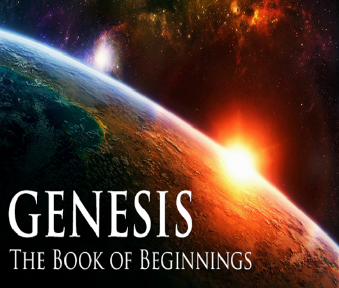 III. Genesis 29:31-35Jacob’s Sons
God’s providence (31)
Leah’s four sons (32-35a)
Conclusion (35b)
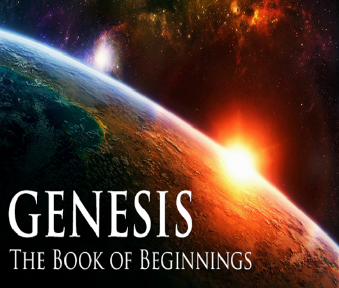 Genesis 29:32-35aLeah’s Four Sons
Reuben’s birth (32)
Simeon’s birth (33)
Levi’s birth (34)
Judah’s birth (35a)
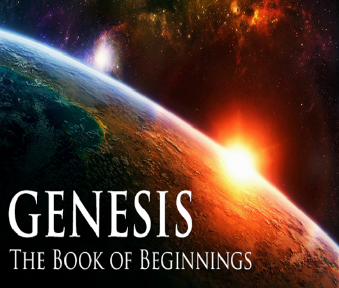 Genesis 29:32-35aLeah’s Four Sons
Reuben’s birth (32)
Simeon’s birth (33)
Levi’s birth (34)
Judah’s birth (35a)
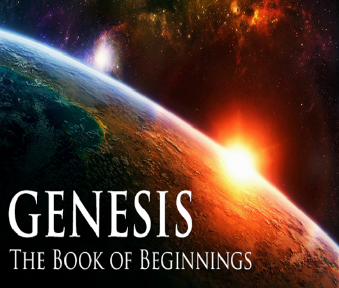 Genesis 29:32-35aLeah’s Four Sons
Reuben’s birth (32)
Simeon’s birth (33)
Levi’s birth (34)
Judah’s birth (35a)
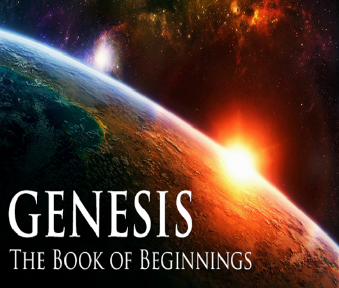 Genesis 29:32-35aLeah’s Four Sons
Reuben’s birth (32)
Simeon’s birth (33)
Levi’s birth (34)
Judah’s birth (35a)
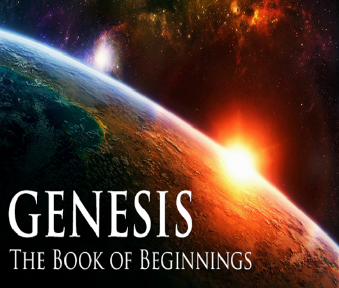 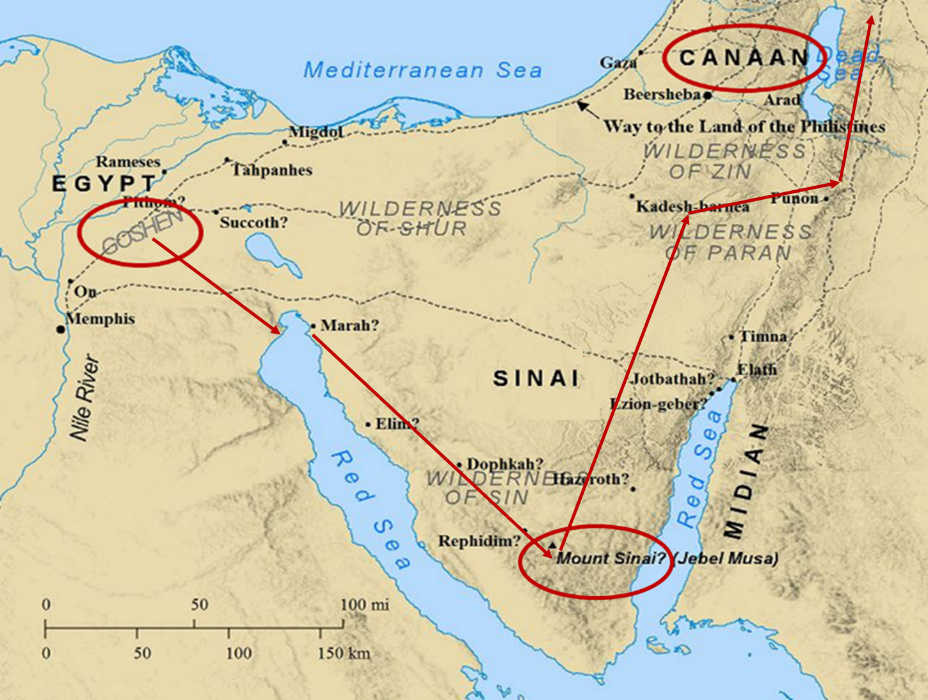 Genesis 29:32-35aLeah’s Four Sons
Reuben’s birth (32)
Simeon’s birth (33)
Levi’s birth (34)
Judah’s birth (35a)
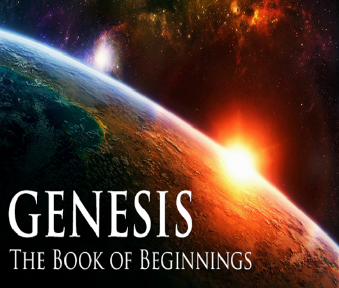 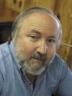 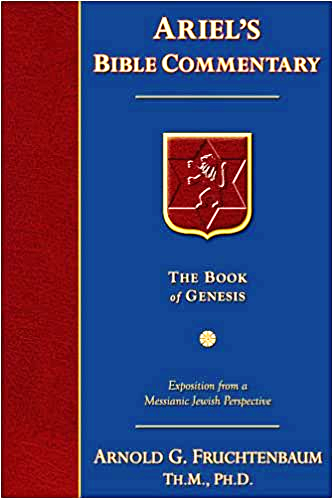 Dr. Arnold G. Fruchtenbaum
The Book of Genesis, 448
“In the naming of the first three sons, Leah named them with a basic hope that Jacob would learn to love her or at least treat her equally. That never happened. By the time she came to her fourth son, she focused on God and not on Jacob, realizing that although not loved by Jacob, she was loved by God. The two key institutions of Israel, priesthood (Levi) and royalty (Judah), came from an unplanned and unwanted marriage.”
III. Genesis 29:31-35Jacob’s Sons
God’s providence (31)
Leah’s four sons (32-35a)
Conclusion (35b)
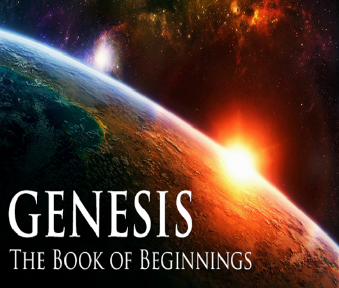 Conclusion
Genesis 29Chapter Summary
Jacob’s Arrival (1-14)
Jacob’s Marriages (15-30)
Jacob’s Sons (31-35)
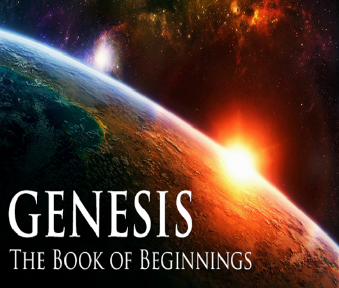 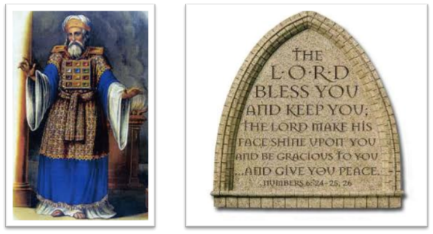 24 The Lord bless you, and keep you; 25 The Lord make His face shine on you, And be gracious to you; 26 The Lord lift up His countenance on you, And give you peace. 
Numbers 6:24–26 (NASB95)